Русские народные музыкальные инструменты
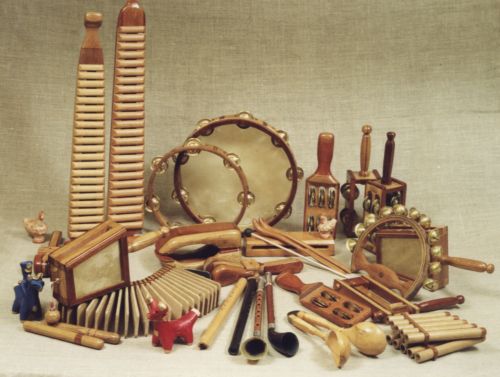 Подготовила:Музыкальный руководитель ГБОУ Школа №492 Структурное подразделение №1 "Акварелька" Левицкая З.И.
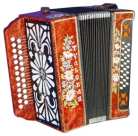 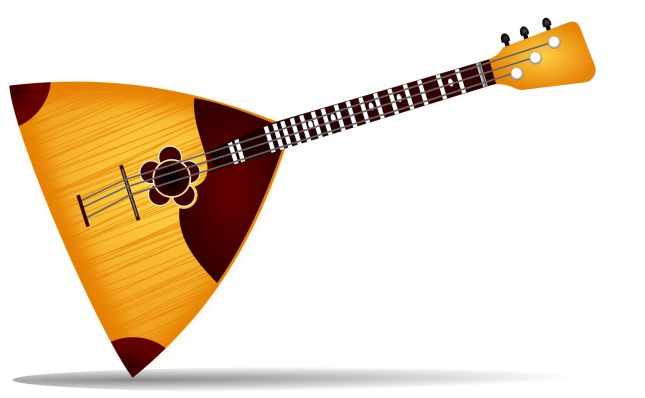 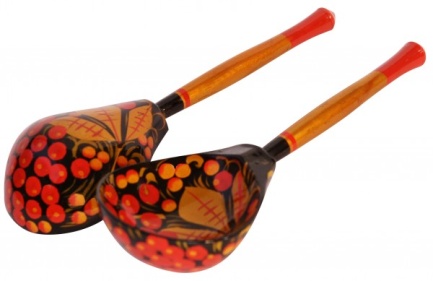 Ложки
Балалайка
Гармонь
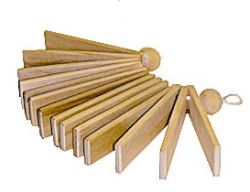 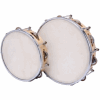 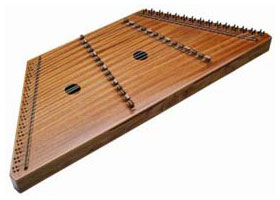 Бубен
Гусли
Трещотка
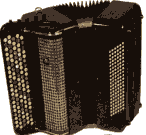 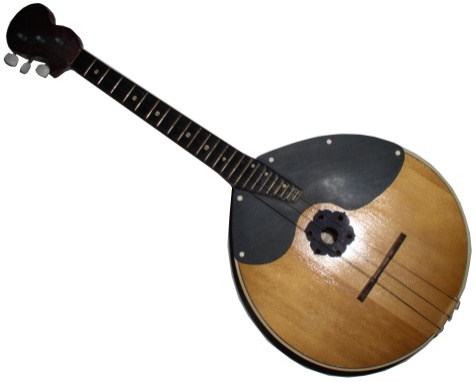 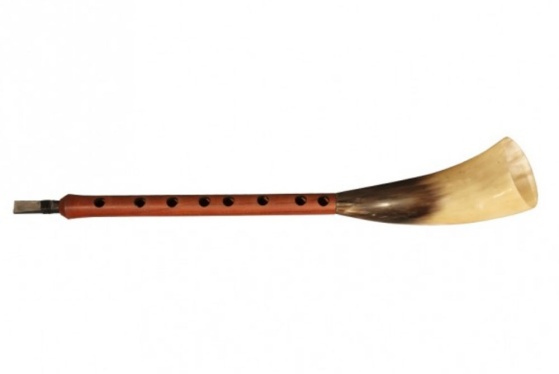 Дорма
Рожок
Баян
Инструменты по группам:
1.   Струнные: Балалайка, дорма, гусли.

2.   Духовые: Рожок, жалейка, свирель

3.   Клавишные: Баян, гармонь, аккордеон

4.   Ударные: Ложки, трещотка, бубен
Балалайка  — русский народный струнный щипковый музыкальный инструмент
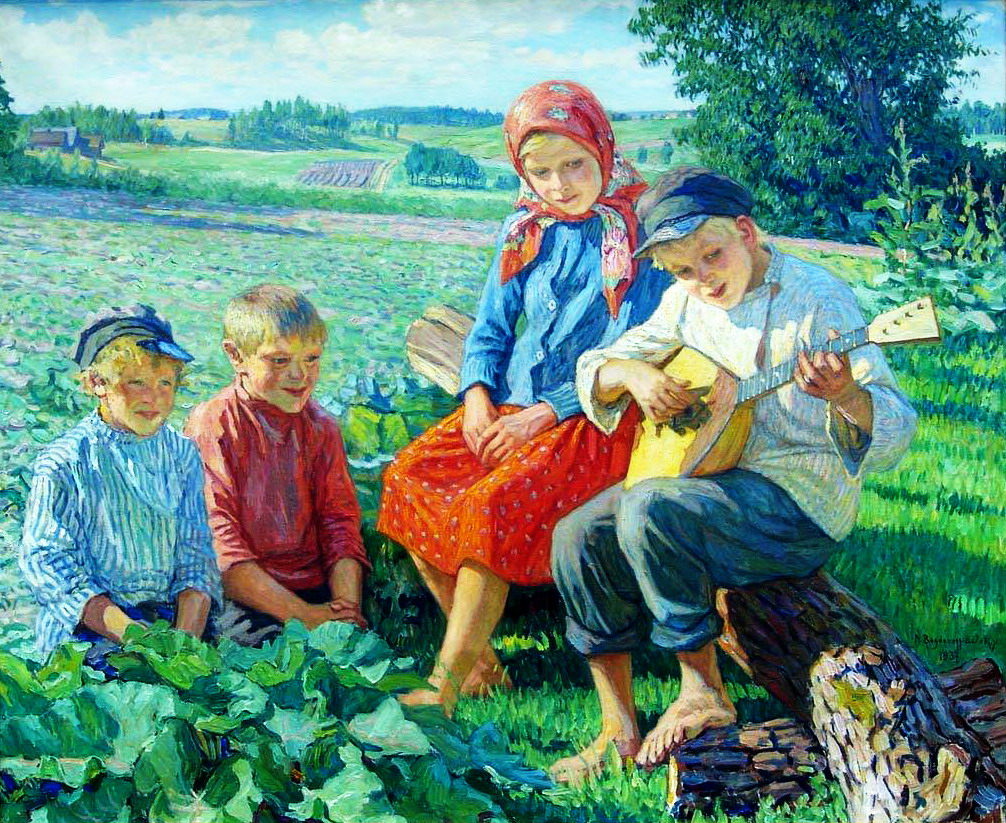 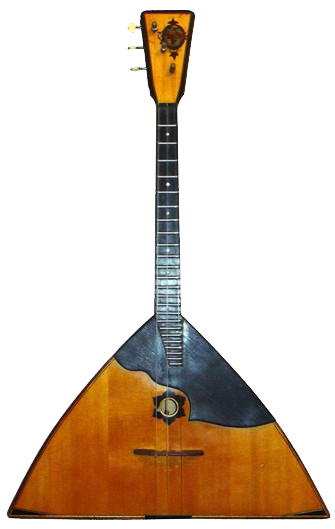 Гусли - старинный струнный щипковый музыкальный инструмент
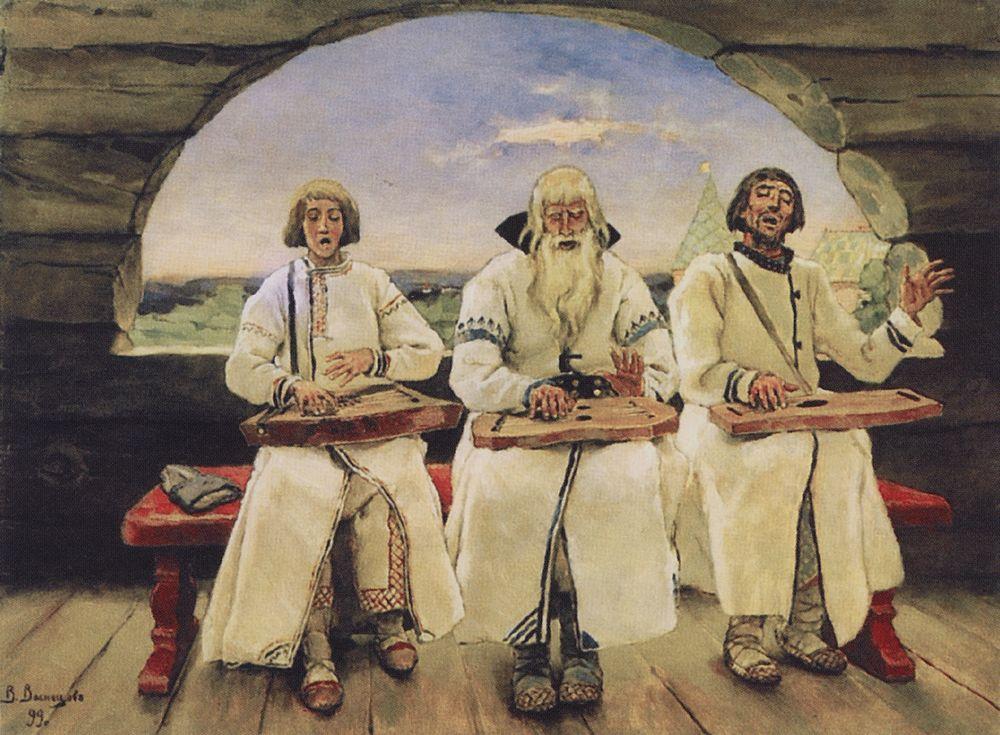 Дорма - русский, украинский и белорусский народный струнный щипковый музыкальный инструмент
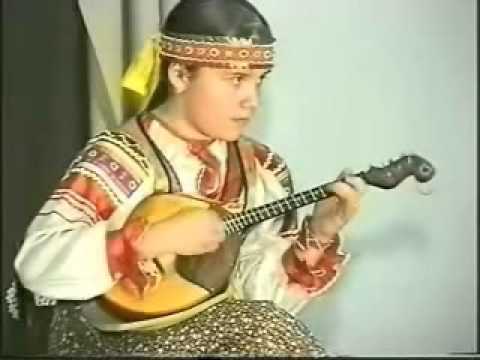 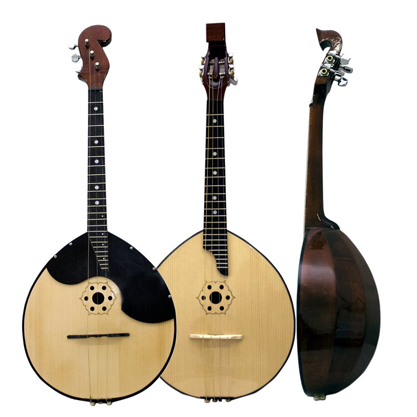 деревянные ложки используются в славянской традиции как музыкальный инструмент
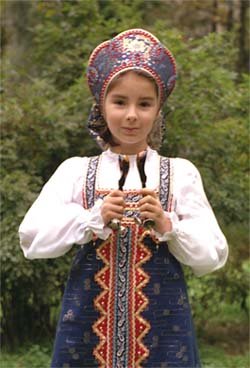 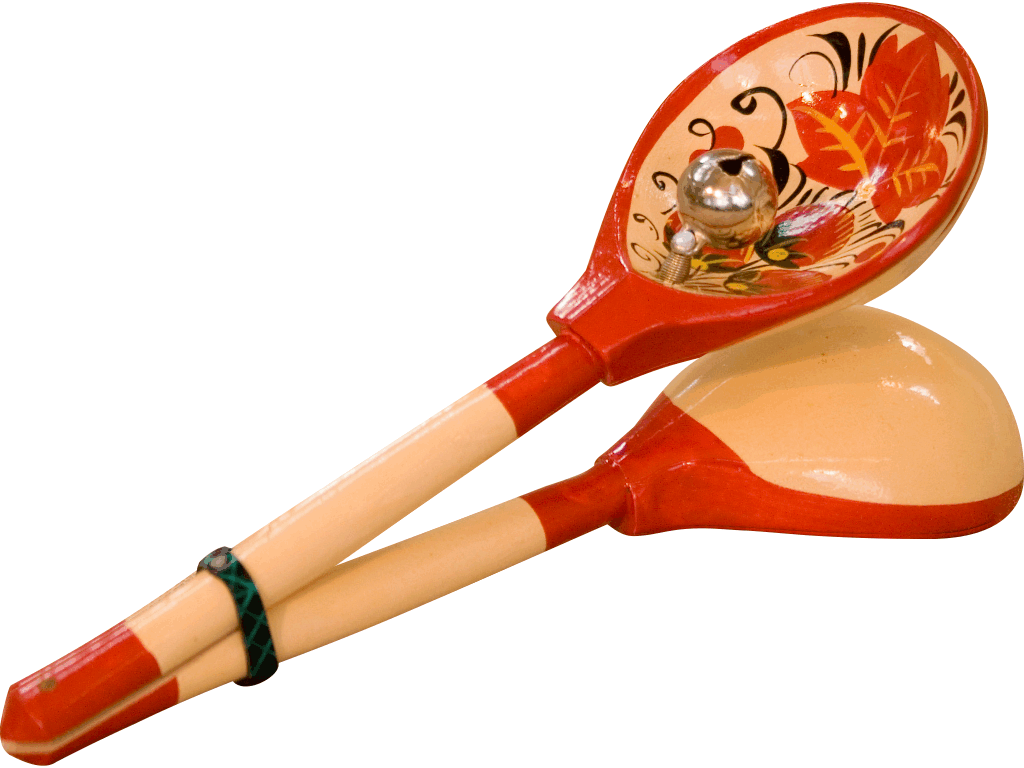 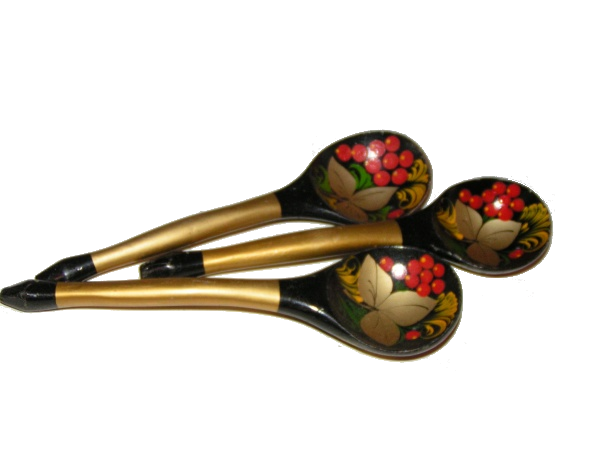 Трещотка - народный музыкальный ударный инструмент из нанизанных одним концом на две верёвки деревянных дощечек.
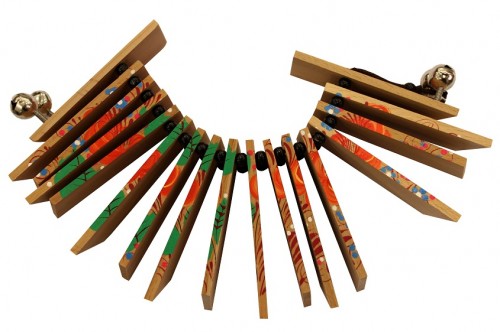 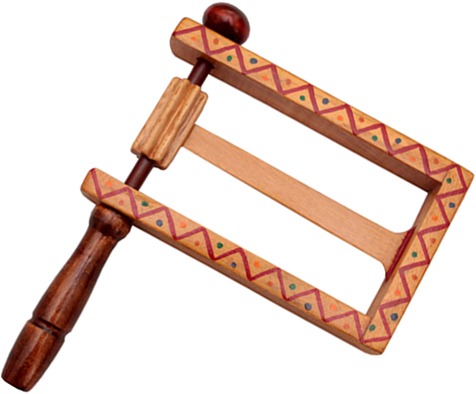 Рожок – славянский духовой музыкальный инструмент
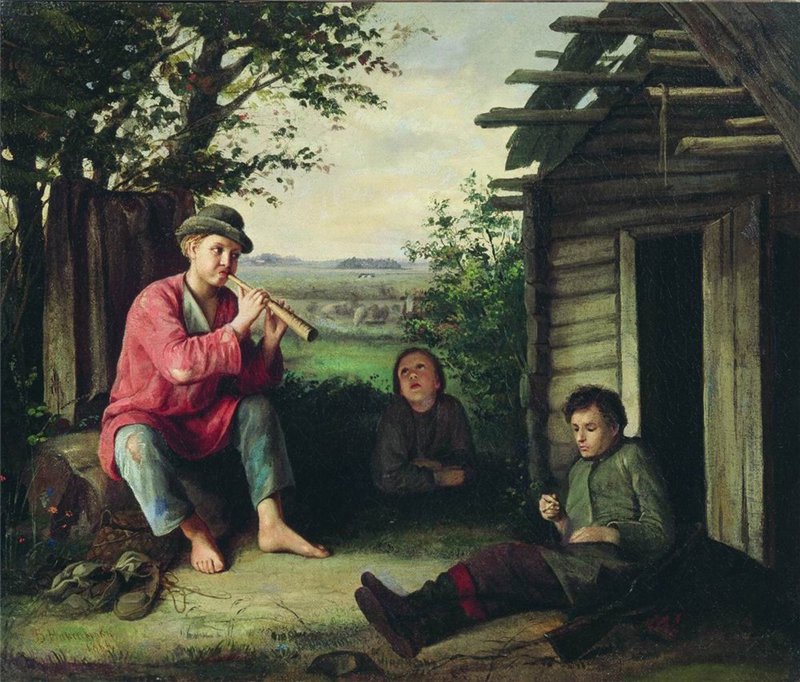 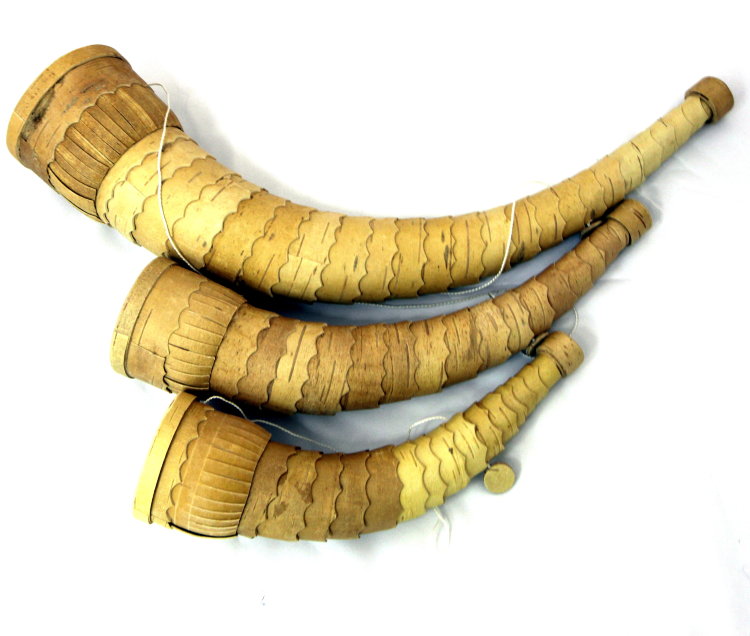 Гармонями называются все ручные гармоники, не относящиеся к баяну и различным аккордеонам.
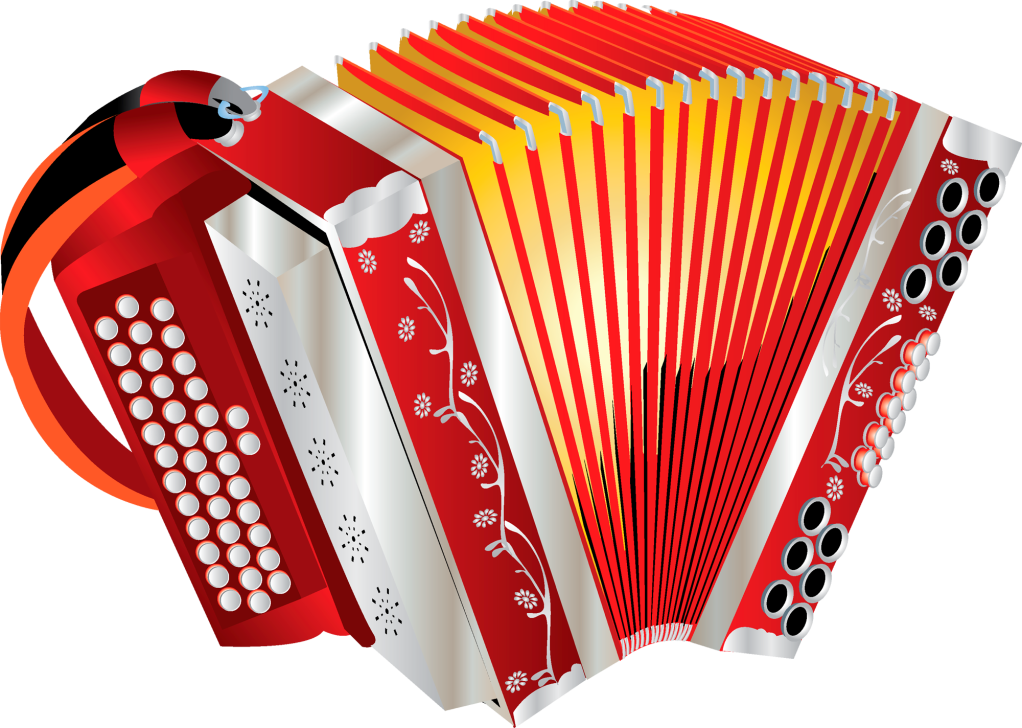 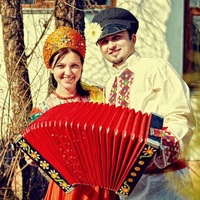 Бубен - ударный музыкальный инструмент неопределённой высоты звучания
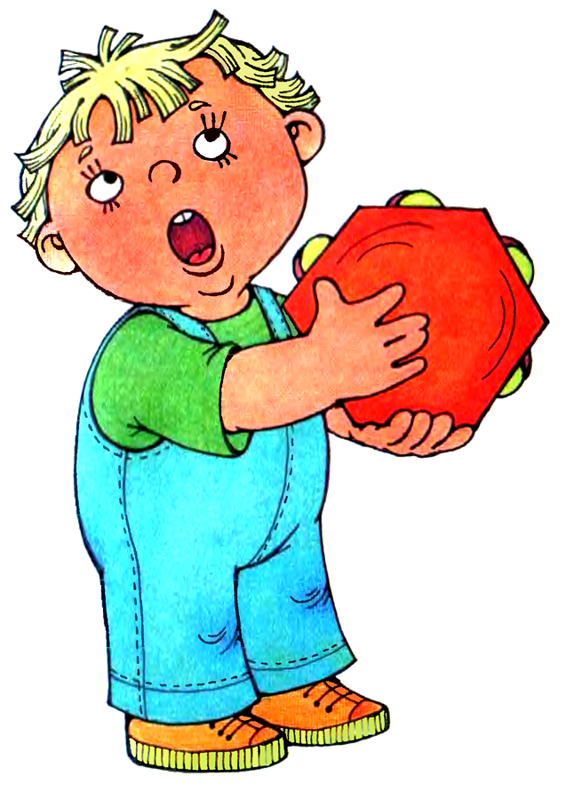 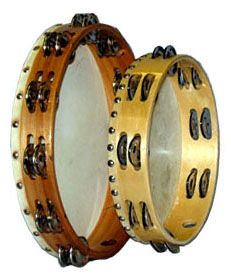 Баян - русский язычковый кнопочно-пневматический музыкальный инструмент
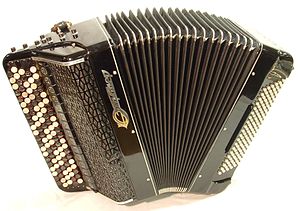